MILAN        RASTISLAV                   ŠTEFÁNIK
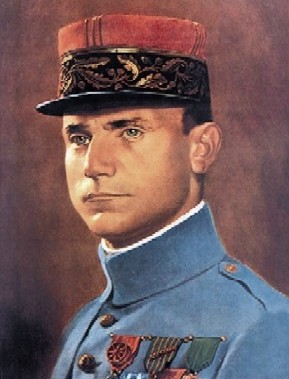 Mgr. Natália Gyepesová
Zš s Mš Gogoľova, Topoľčany
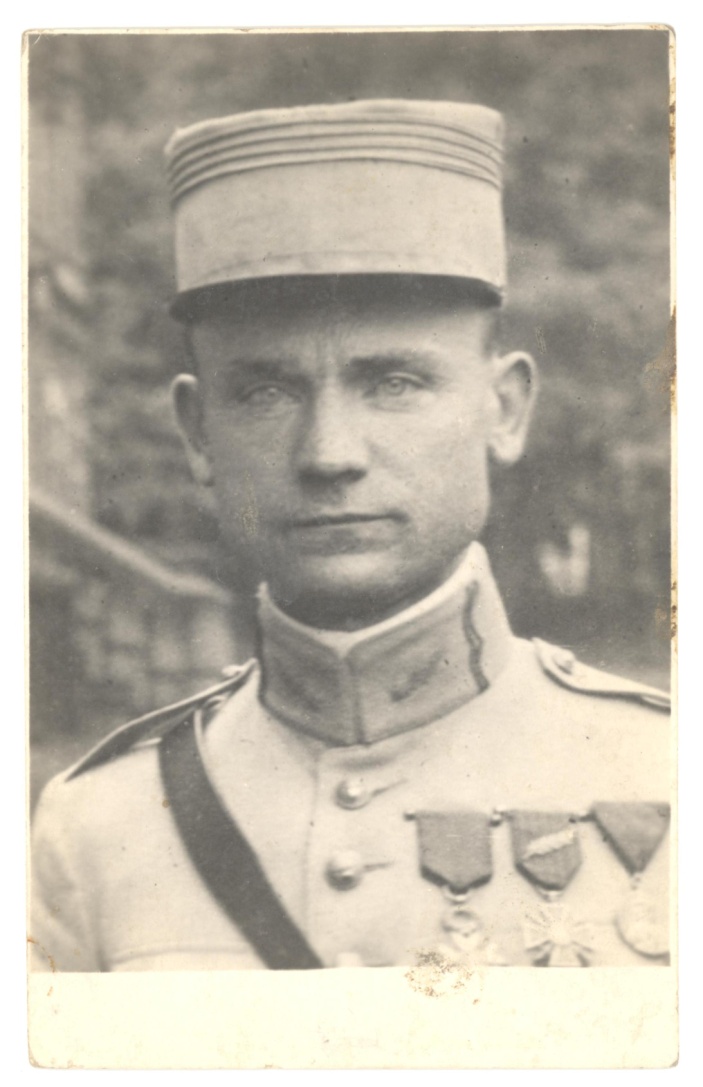 M.R.ŠTEFÁNIK1880 - 1919
Bol rodákom z Košarísk pri Brezovej.
Zaslúžil sa o vyslobodenie Slovákov spod národnostného útlaku.
Bol najvýznamnejším činiteľom Československej národnej rady, organizátorom česko-slovenských légií.
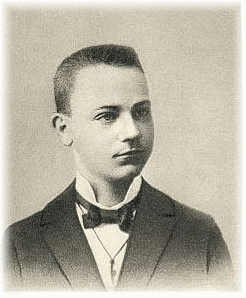 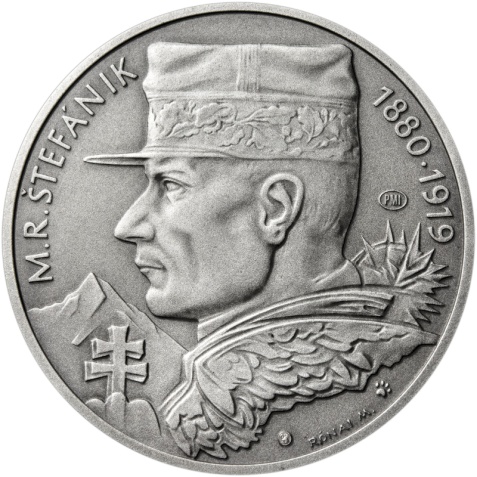 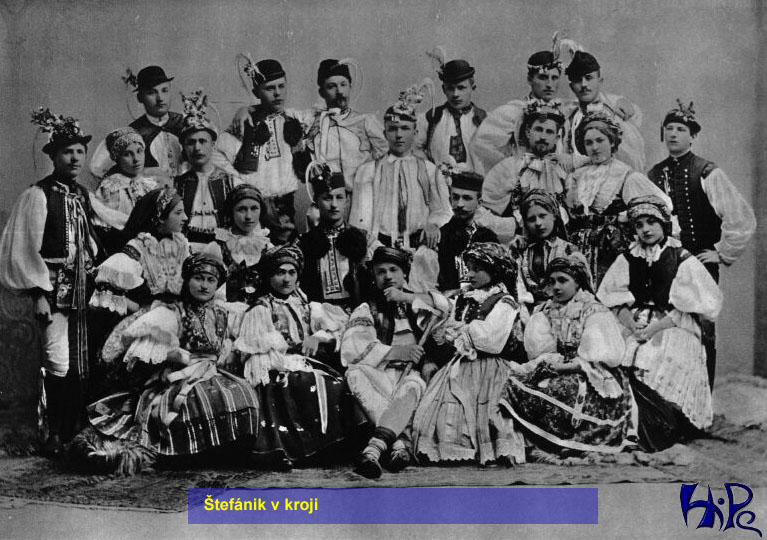 Štefánik uprostred Šrobárovej 
skupiny vlastencov
Štefánik v kroji
M.R.ŠTEFÁNIK
Stal sa stúpencom česko-slovenskej spolupráce. 
Po vyštudovaní astronómie odišiel do Paríža. 
Pred vypuknutím vojny získal francúzske štátne občianstvo.
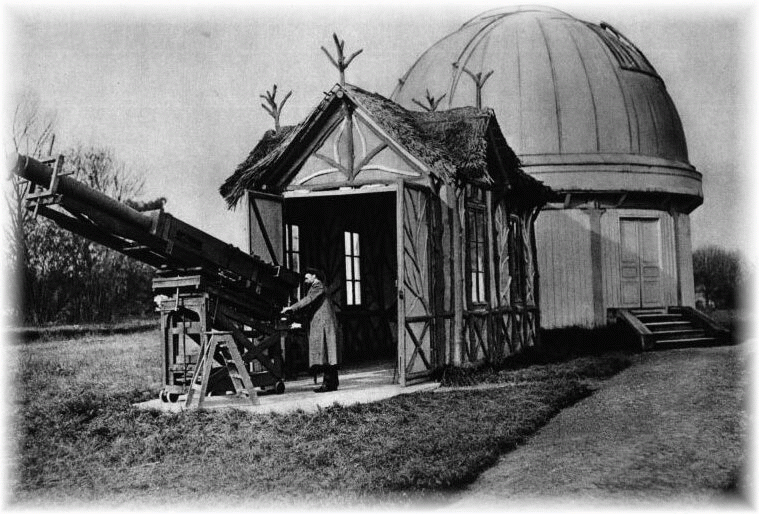 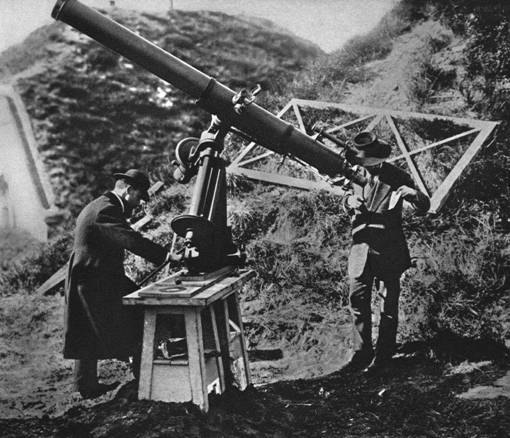 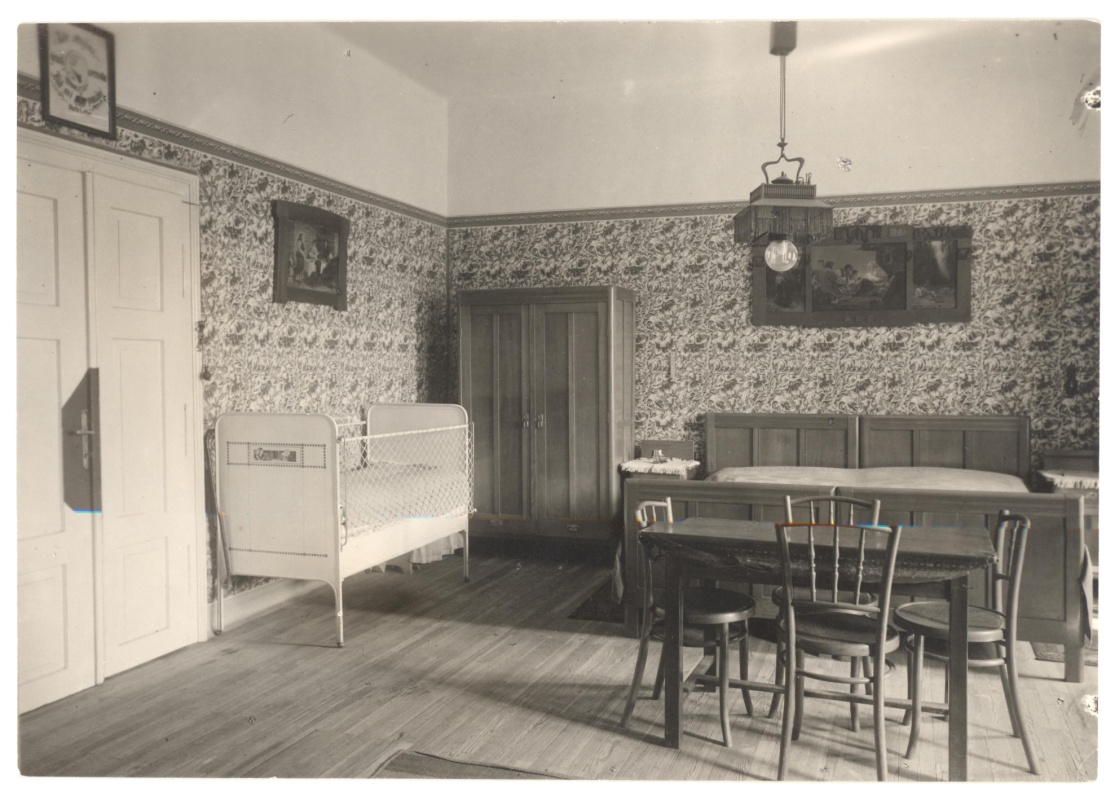 Ukážka z rukopisu najstarších veršov M. R. Štefánika, r. 1896 – 1899
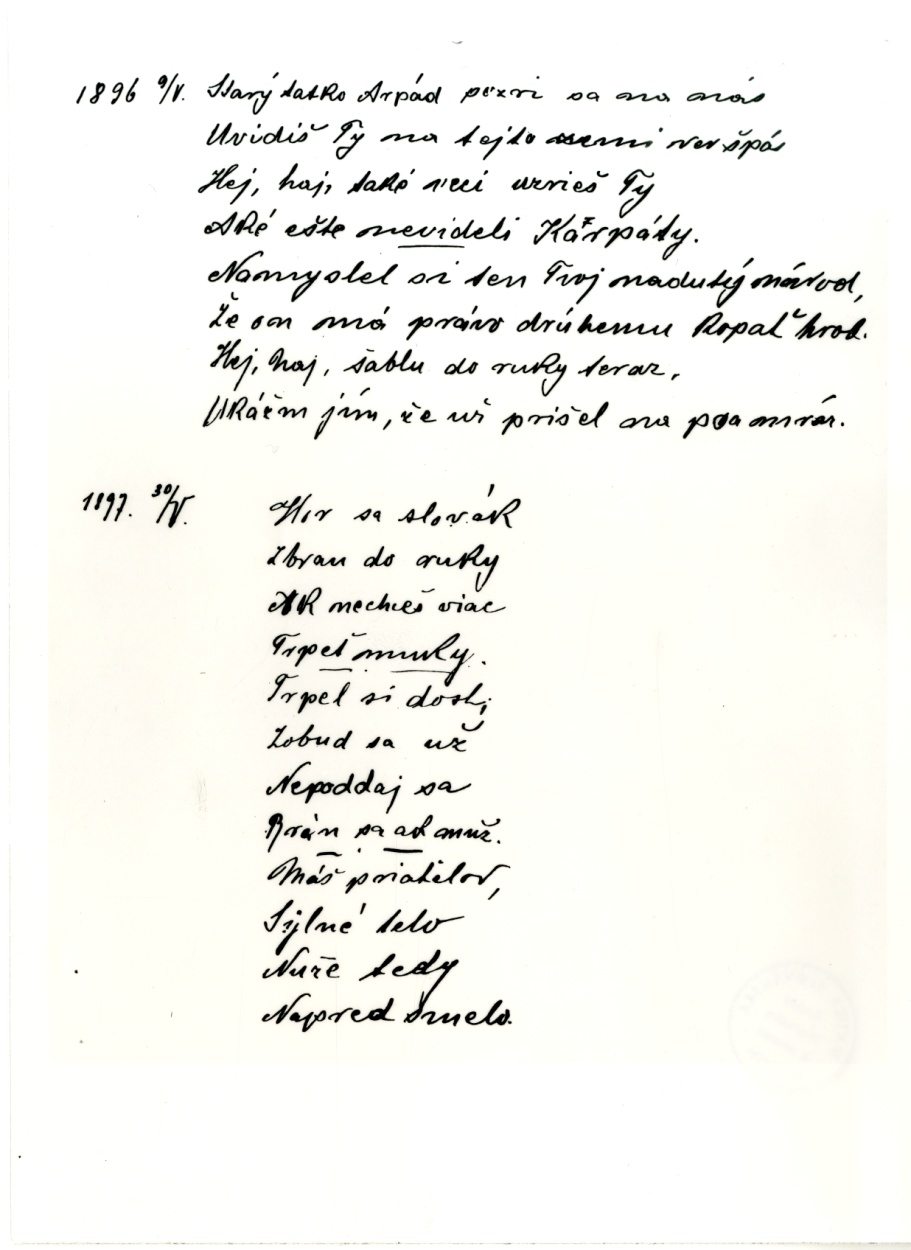 Interiér rodinného domu M. R. Štefánika
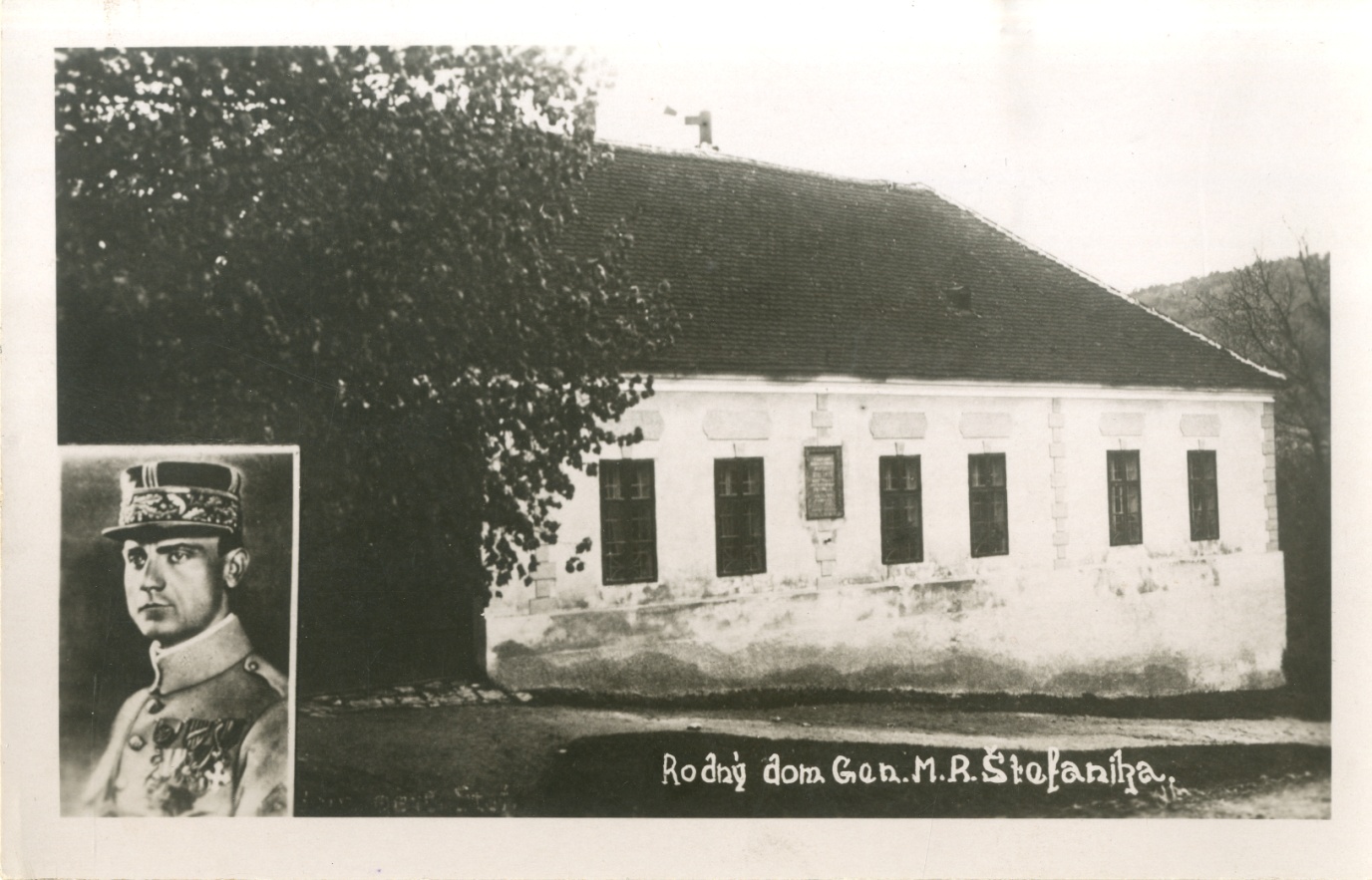 Rodný dom M. R. Štefánika v Košariskách.
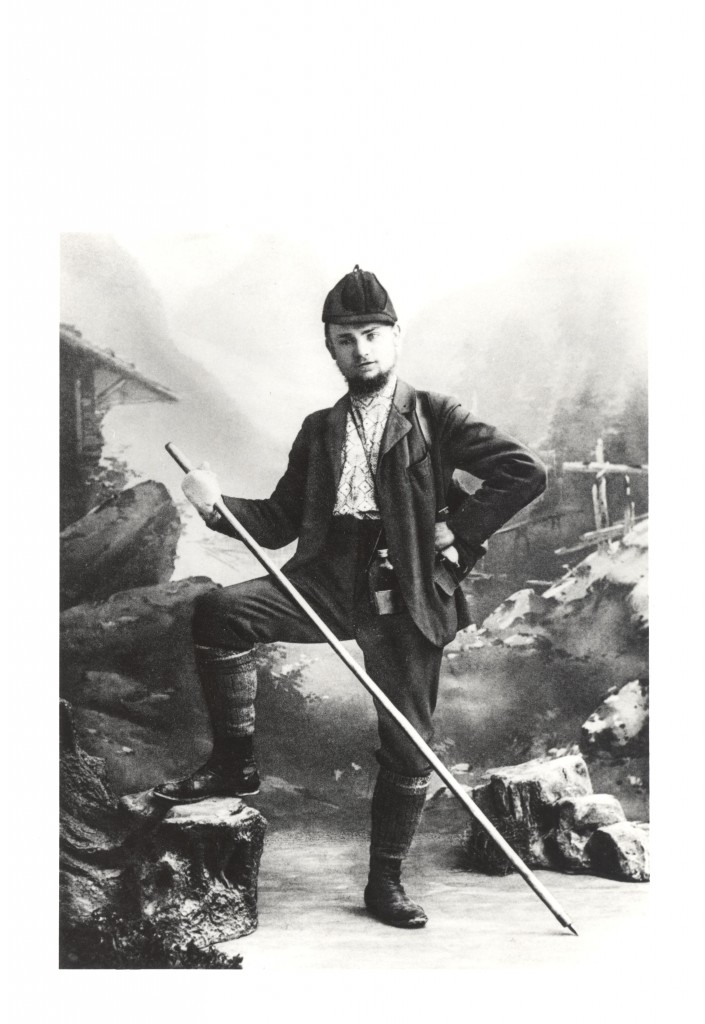 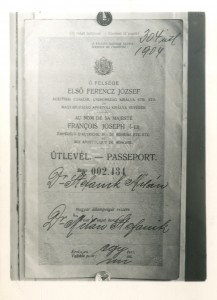 Astronóm Štefánik si za miesto 
svojho pôsobenia vybral Paríž, 
kam prišiel 28. novembra 1904.
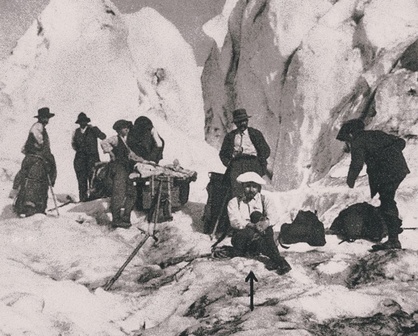 M. R. Štefánik v čase 
študijného pobytu v Zürichu, 
r. 1902
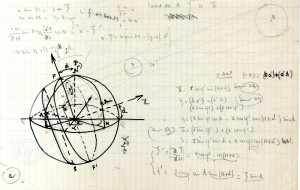 Matematické výpočty a 
nákresy M. R. Štefánika
Štefánik na Mount Blancu. Vyliezol naň niekoľkokrát napriek zdravotným problémom.
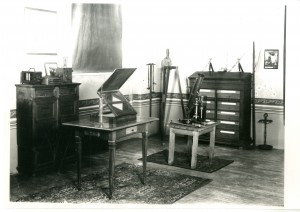 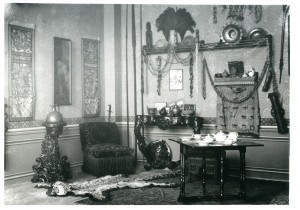 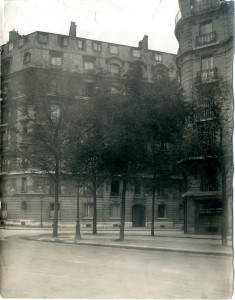 Dom v Paríži, v ktorom sa nachádzal 
byt M. R. Štefánik a interiér jeho bytu
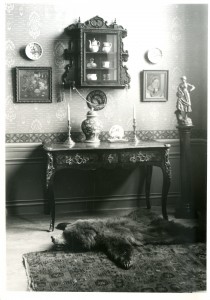 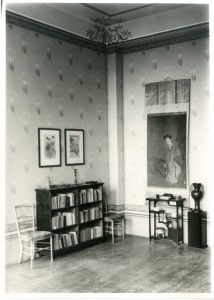 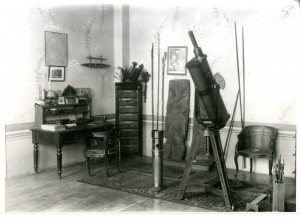 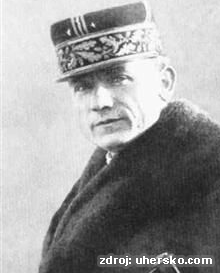 M.R.ŠTEFÁNIK
Začiatkom vojny sa začínalo rozhodovať o osude Slovákov. 
Štefánik narukoval a prihlásil sa do francúzskeho letectva. 
Stal sa generálom francúzskej armády.
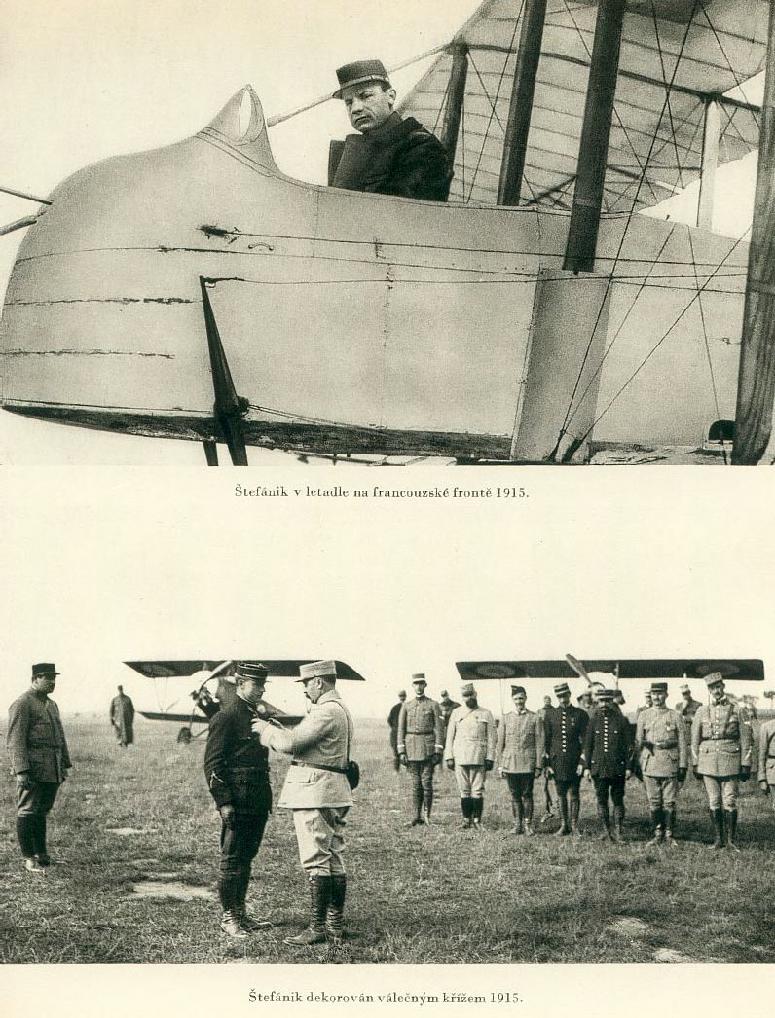 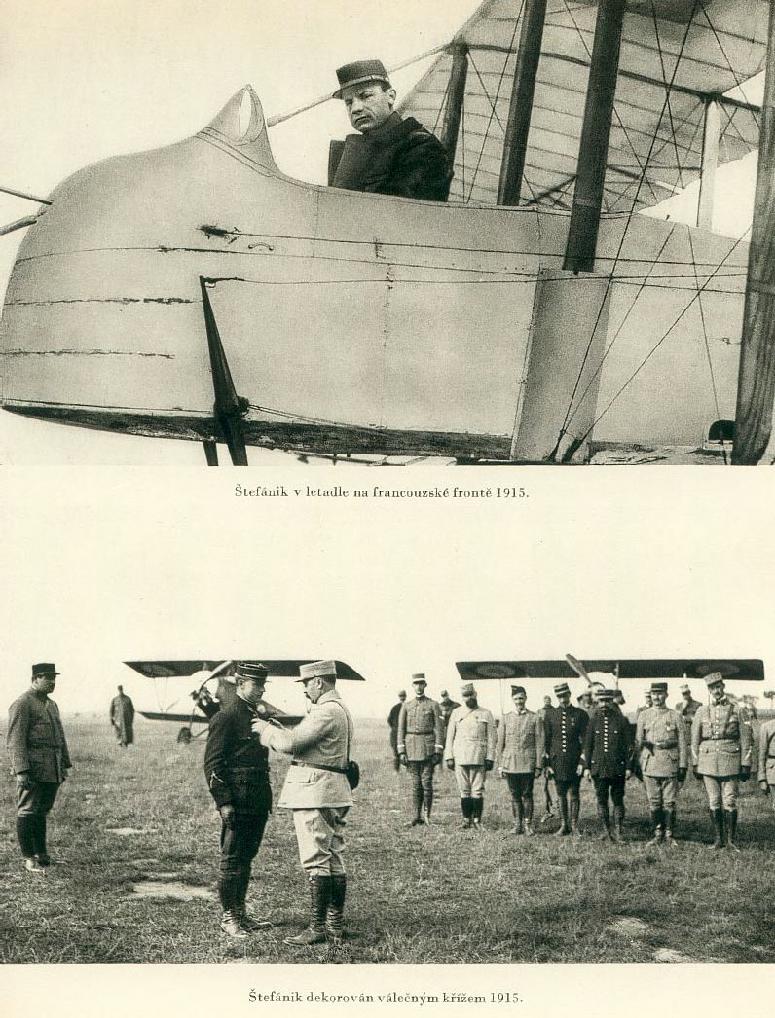 M.R.ŠTEFÁNIK
Bol podpredseda Československej národnej rady (ČSNR).
Venoval všetky sily boju za ČS štát. 
V Rusku pomáhal organizovať československé vojsko. 
Výrazne sa zaslúžil o samostatnosť Česko-Slovenska. 
M.R.Štefánik sa stal ministrom vojny v česko-slovenskej vláde.
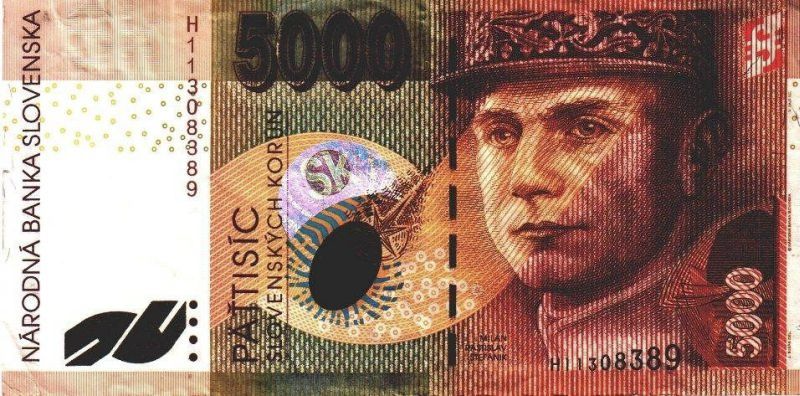 M.R.ŠTEFÁNIK
V roku 1919 pri návrate na Slovensko zahynul pri havárii lietadla.
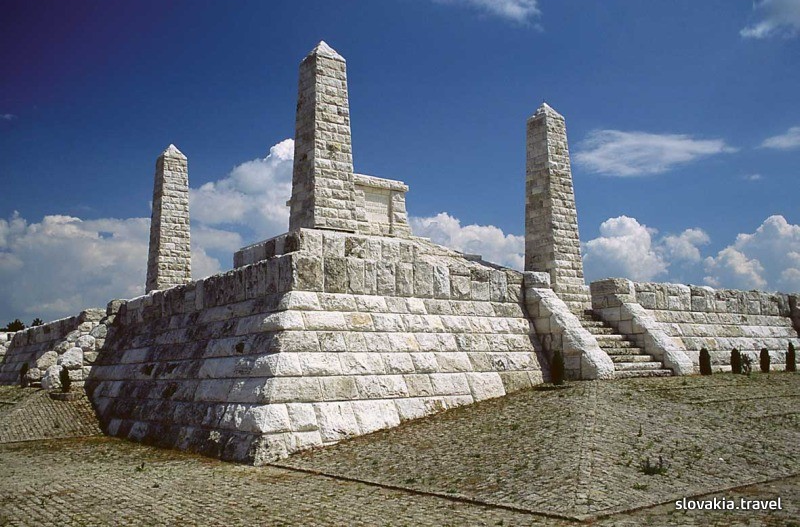 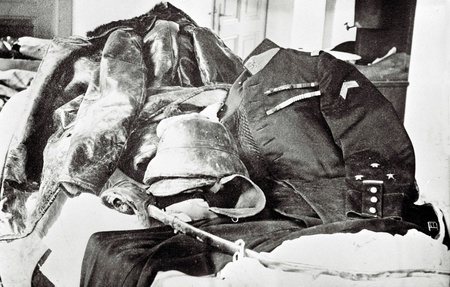 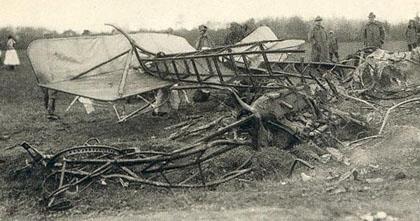 Letecká uniforma , ktorú mal oblečenú Milan Rastislav Štefánik pri leteckej katastrofe v roku 1919